日本超音波検査学会COI開示　      講演者名：　○○　○○
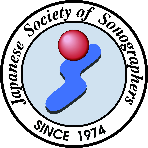 講演に関連し、開示すべきCOI関係にある　
	企業などはありません。